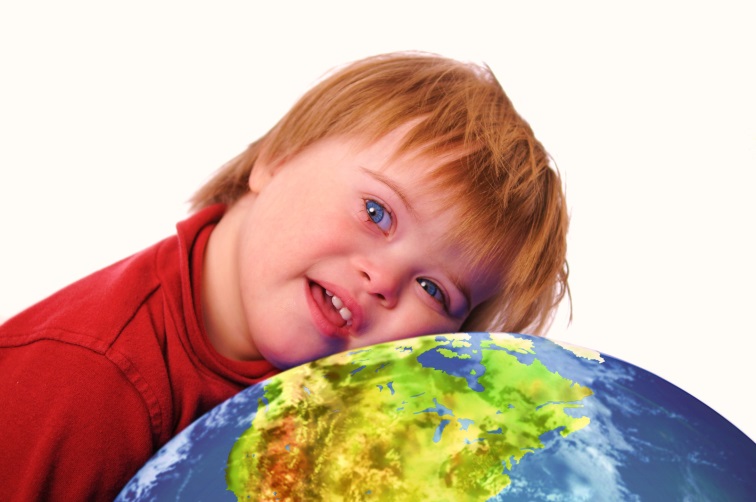 ЛЕКЦИЯ 
Психолого-педагогические особенности детей младшего школьного возраста с умственной отсталостью (УО)
преподаватель - 
Белоусова Наталья Юрьевна
ДЕТИ С УМСТВЕННОЙ ОТСТАЛОСТЬЮ
	Умственная отсталость определяется как совокупность этиологически различных: наследственных, врожденных и приобретенных в первые годы жизни непрогрессирующих патологических состояний, выражающихся в общем психическом недоразвитии с преобладанием интеллектуального дефекта и приводящих к затруднению социальной адаптации  (Д. Н. Исаев, 1982).
             Умственно отсталые дети – это дети, у которых в результате грубого органического поражения головного мозга на ранних этапах онтогенеза  наблюдается стойкое, необратимое недоразвитие высших психических функций (анализирующего восприятия, произвольной памяти, словесно-логического мышления, речи и др.) (Н.Ю. Борякова).
            Степени умственной отсталости: легкая, умеренная, тяжелая и глубокая
Часто отмечается диспластичность элементов головы, лица (сдавленные виски, своеобразная форма носа или ушей, специфичный разрез глаз, приоткрытый рот, нередко слюнотечение, слишком близко или слишком широко расставленные глаза, измененные зубы, необычная структура тела, форма ладоней). 

Ребенок держится без дистанции, быстро становиться «дурашливым». Часто видны признаки нецеленаправленного поведения. 

Однако ребенок, как правило, управляем взрослым, доступен процедуре обследования. 

В целом поведение такого ребенка в процессе диагностики можно описать как условно «правильное». Общая моторика дисгармонична, мелкая моторика развита слабо, ребенку с трудом  удаются точные, координированные движения.
Внешний вид и поведение
Темп деятельности, как правило, замедленный, хотя ребенок может быть и быстрым, импульсивным. 
Работоспособность может быть как сниженной, так и нормативной. Часто такие дети мало пресыщаемы, могут долгое время заниматься однотипной несложной «механической» деятельностью. 
Самостоятельный контроль за результатами собственной деятельности малодоступен. Иногда ребенок с трудом работает даже под контролем взрослого, не удерживает алгоритм задания, не в состоянии сравнить полученный результат с требуемым. На фоне утомления его деятельность становится выражено импульсивной.
Критичность ребенка, в первую очередь, к результатам своей деятельности чаще всего грубо снижена, хотя он адекватно реагирует на похвалу или неодобрение со стороны взрослых.

Выражено снижена, перенос освоенных навыков на аналогичный материал порою грубо затруднен даже при подаче его в наглядно-действенной форме. Темп обучения значительно замедлен.
Характер деятельности
Обучаемость
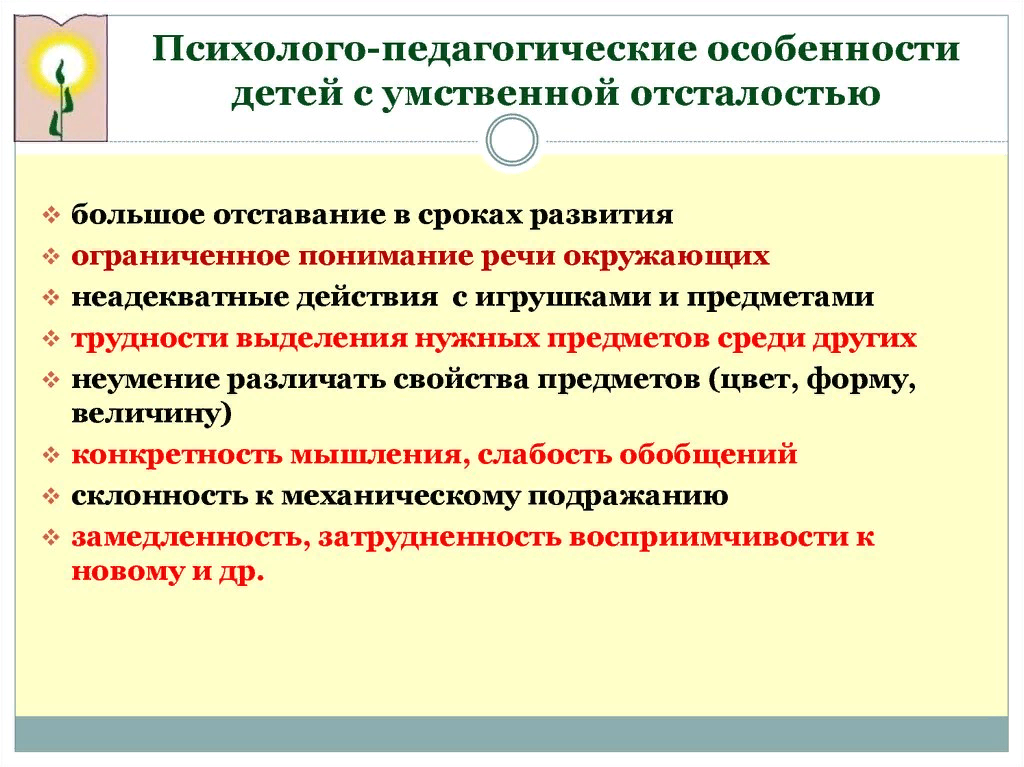 ПОЗНАВАТЕЛЬНАЯ ДЕЯТЕЛЬНОСТЬ
ДЕТЕЙ С УО
Ребенок зависим, несамостоятелен. 
При этом  незлобен, чаще благодушен, чем раздражен. 
Самооценка неадекватна, в основном ориентирована на оценку другого человека, в том числе и другого ребенка. 
В силу снижения критичности притязания на успех неадекватны, могут быть завышены.


При данном варианте тотального недоразвития следует ожидать достаточно медленную динамику развития. 
При адекватно подобранных темпах и программах развития и, самое главное, адекватной образовательной программе – образование и социальная адаптация будут удовлетворительными. 
При анализе условий, необходимых для лучшей адаптации, можно выделить потребность в большом объеме помощи взрослого при обучении, особых дидактических и методических приемах и  необходимость индивидуализации учебного плана.
Аффективно-эмоциональная сфера
Прогноз развития и адаптации
коммуникативные трудности связаны:  
с неумением вступать в контакт, выбирать уместные способы общения со сверстниками, взрослыми, проявлять вежливое, доброжелательное отношение к ним, слушать партнёра; дети одновременно домогаются внимания и отторгают его, переходя на агрессию или пассивное отчуждение; 

с неумением и нежеланием признать свою вину в конфликтной ситуации (доминируют защитные формы поведения в конфликтных ситуациях), самостоятельно планировать и контролировать свои действия;

 с индифферентным, т.е. безраличным отношением к своим высказываниям и высказываниям партнера, к тому, как они выглядят, приятно ли на них смотреть собеседнику;
7
с отсутствием внимания к мимике и жестам партнера по общению;

с неумением использовать правила организации контакта: смотреть в глаза партнеру; обращаясь к собеседнику, называть его имя (В.В. Коркунов, 2013  ).

Наибольшие затруднения связаны с недостатками звукопроизношения, лексического запаса и грамматического строя речи (ОНР).

Неумение общаться является одной из главных причин в дезадаптации подростков с интеллектуальной недостаточностью!
со сниженной потребностью в межличностном общении (редко бывают инициаторами общения; имеют ограниченный круг общения);

с трудностями понимания интересов партнера по общению и соотнесения своих личных интересов с общими интересами коллектива;

со стереотипностью в процессе общения (дети держатся однажды сложившегося мнения; если оно отрицательно по отношению к тому или иному однокласснику, они не могут без посторонней помощи переменить к нему отношение, увидеть в своем товарище положительные проявления характера (В. В. Воронкова, 1994);
9
с ограниченностью активного лексикона (фразы бедные, односложные) и перегруженностью его штампами (одними и теми же словосочетаниями), но понимают значительно больше, чем говорят сами; их речь косноязычна и засорена словами - «паразитами» (Л. И. Даргевичене, 1971).

с повышенной  подражательностью поведению сверстников и зависимостью от их общего настроения;

с недостаточным пониманием отличий в разговоре со взрослыми и сверстниками.
10